HOẠT ĐỘNG KHỞI ĐỘNG
Em đã bao giờ tóm tắt một văn bản chưa? Hãy kể lại mục đích của việc tóm tắt VB và tình huống sử dụng VB tóm tắt đó.
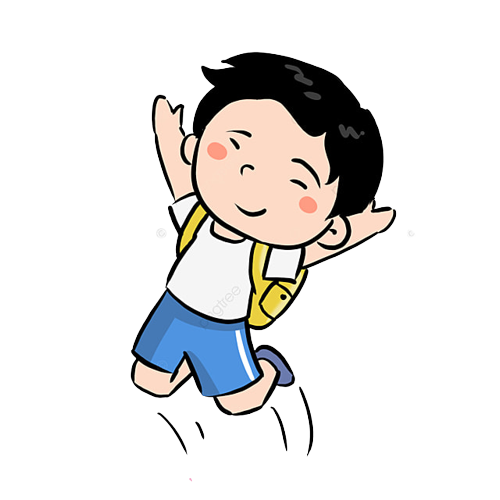 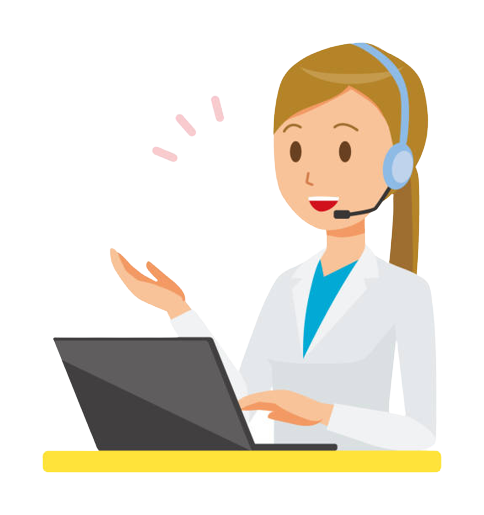 1) Điểm giống nhau trong cả ba tình huống sau đây là gì? Hãy rút ra sự cần thiết phải tóm tắt VB.
a) Tuần trước do bị ốm, em không được cùng các bạn trong lớp xem bộ phim “Đất rừng phương Nam” (Dựa theo tiểu thuyết cùng tên của nhà văn Đoàn Giỏi). Em muốn nhờ bạn kể lại bộ phim đó một cách vắn tắt.
b) Để nắm chắc nội dung VB “Bầy chim chìa vôi”, cô giáo yêu cầu tất cả HS phải đọc và tóm tắt được văn bản ấy trước khi học trên lớp.
c) Trong buổi sinh hoạt câu lạc bộ văn học, em được phân công giới thiệu một tác phẩm văn học mà mình yêu thích. Công việc cần làm trước khi phân tích giá trị nội dung và nghệ thuật là phải tóm tắt VB.
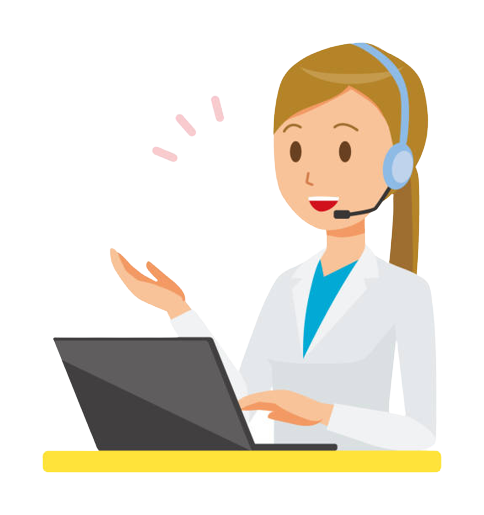 1) Điểm giống nhau trong cả ba tình huống sau đây là gì? Hãy rút ra sự cần thiết phải tóm tắt VB.
Cả ba tình huống đều phải tóm tắt. Tóm tắt giúp người đọc người nghe dễ nắm bắt được nội dung chính của một câu chuyện. Do tước bỏ đi những chi tiết/yếu tố không quan trọng, nên VB tóm tắt thường ngắn gọn, dễ nhớ, vì làm nổi bật được các sự việc và nhân vật chính.
2) Tìm và nêu một số tình huống khác trong cuộc sống mà em thấy cần phải tóm tắt.
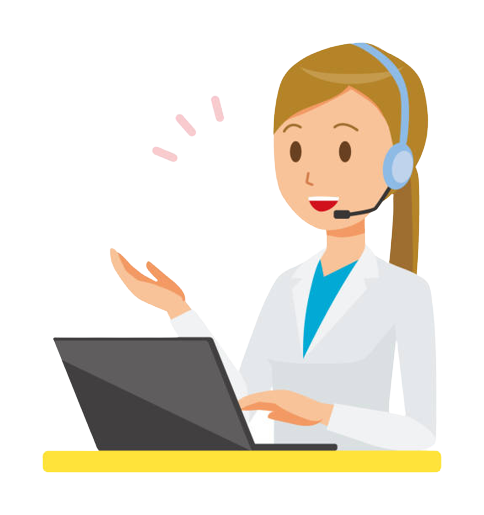 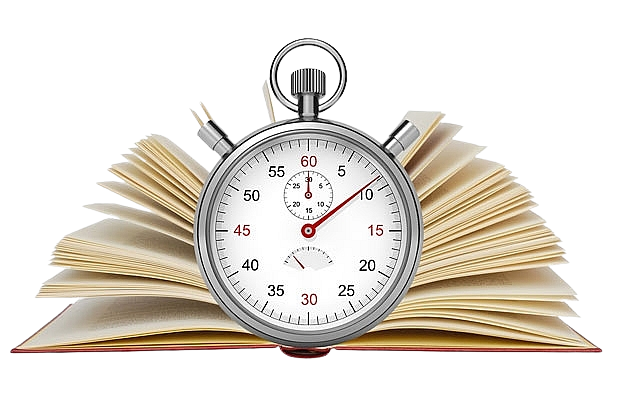 HÌNH THÀNH KIẾN THỨC
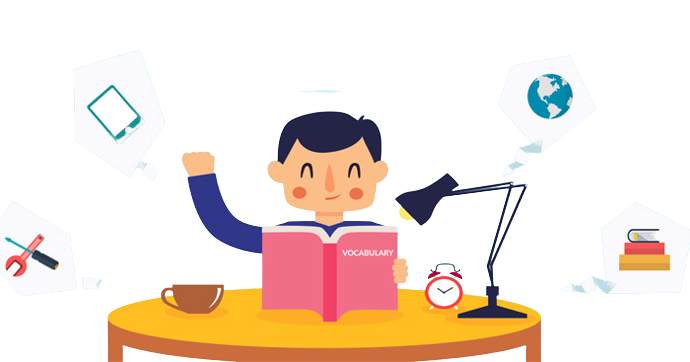 1. Tìm hiểu các yêu cầu đối với văn bản tóm tắt
Phản ánh đúng nội dung của VB gốc
Tránh đưa nhận xét chủ quan hoặc những thông tin không có trong VB gốc.
Trình bày được những ý chính, những điểm quan trọng của VB gốc
Cần thâu tóm được nội dung không thể lược bỏ của VB gốc.
Sử dụng các từ ngữ quan trọng của VB gốc
Đó là các “từ khoá”, từ then chốt, xuất hiện nhiều, chứa đựng nhiều tông tin.
VB tóm tắt phải luôn ngắn hơn VB gốc. Tuỳ mục đích, cách thức, hoàn cảnh tóm tắt,…để điều chỉnh dung lượng.
Đáp ứng được những yêu cầu khác nhau về độ dài của VB tóm tắt
2. Đọc và phân tích bài tóm tắt tham khảo
Thảo luận 
theo cặp bàn
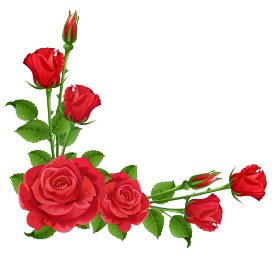 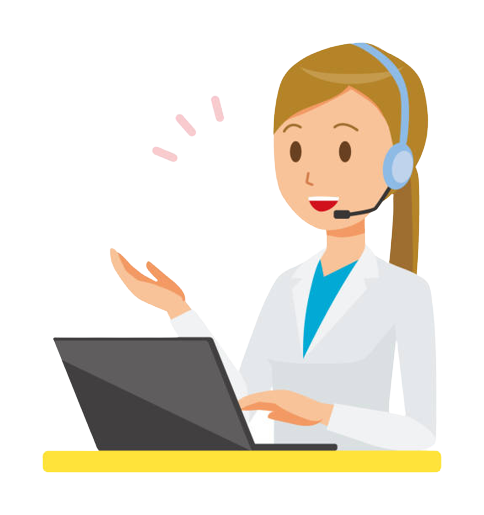 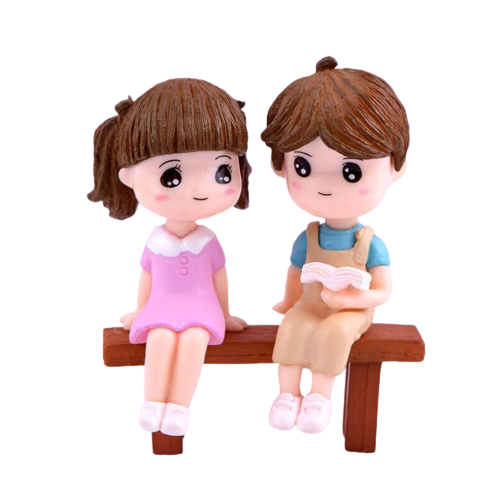 Đọc hai văn bản tóm tắt truyền thuyết Sơn Tinh, Thuỷ Tinh trong SGK (trang 27-28) và trả lời các câu hỏi?
1) VB tóm tắt có phản ánh trung thành nội dung của VB gốc không?
2) VB tóm tắt có trình bày được những ý chính, những điểm quan trọng trong VB gốc không?
3) Nêu một số từ ngữ quan trọng của VB gốc được thể hiện trong VB tóm tắt.
4) Nhận xét về độ dài của VB tóm tắt 1 và 2.
2. Đọc và phân tích bài tóm tắt tham khảo
Thảo luận 
theo cặp bàn
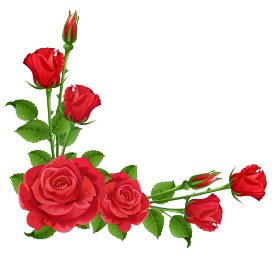 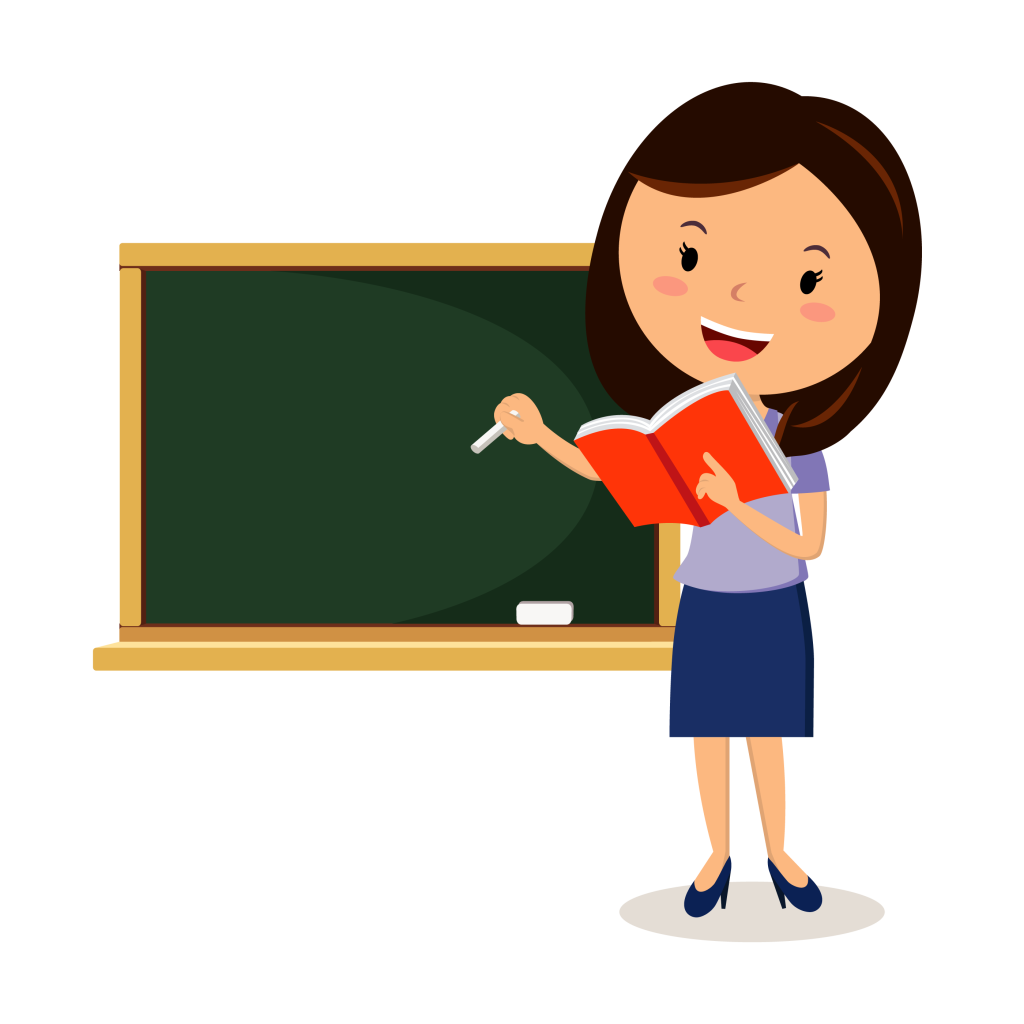 1) VB tóm tắt có phản ánh trung thành nội dung của VB gốc không?
Hai VB đều phản ánh trung thành nội dung của VB gốc (không chứa nhận xét chủ quan, không đưa những thông tin không có trong VB gốc)
2. Đọc và phân tích bài tóm tắt tham khảo
Thảo luận 
theo cặp bàn
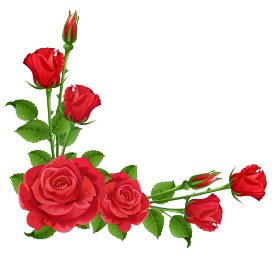 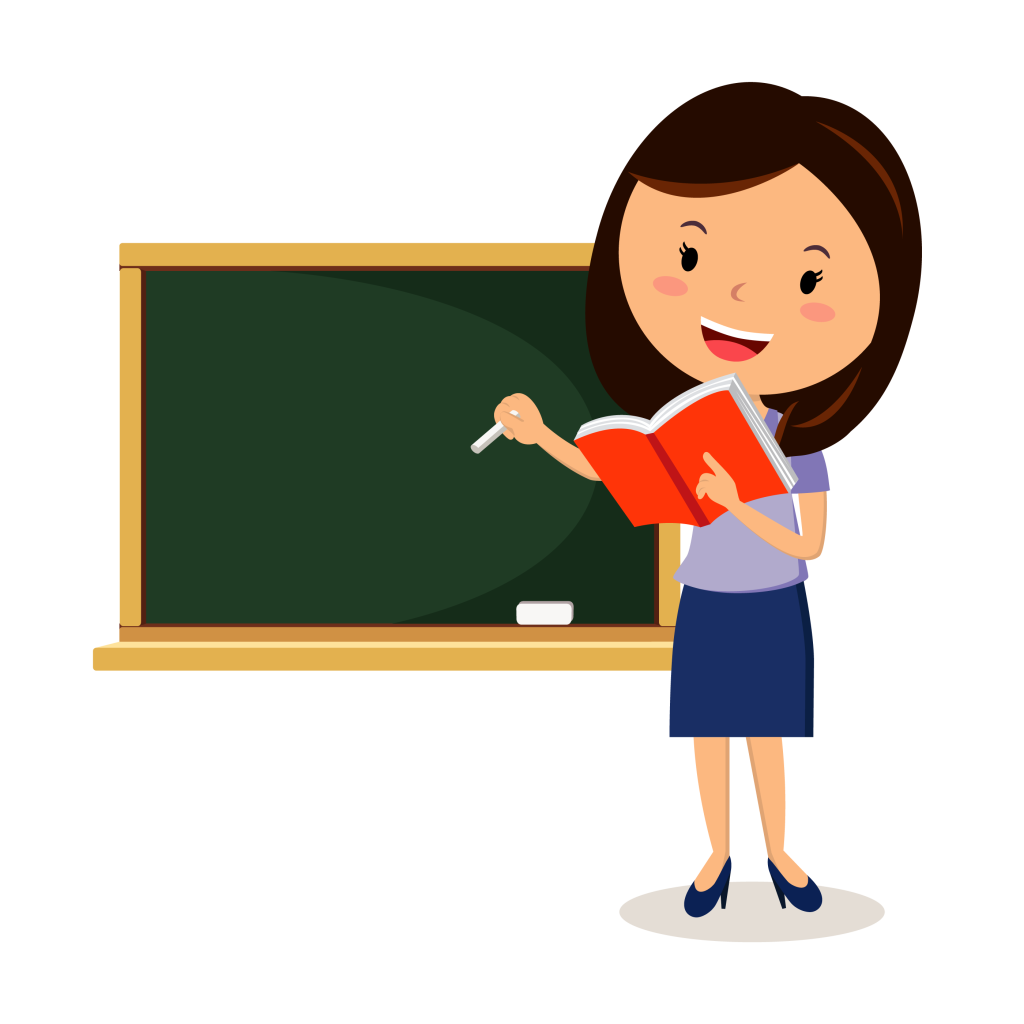 2) VB tóm tắt có trình bày được những ý chính, những điểm quan trọng trong VB gốc không?
Hai VB đều trình bày được những ý chính, những điểm quan trọng của VB gốc.
2. Đọc và phân tích bài tóm tắt tham khảo
Thảo luận 
theo cặp bàn
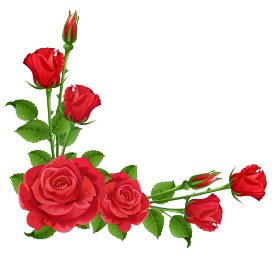 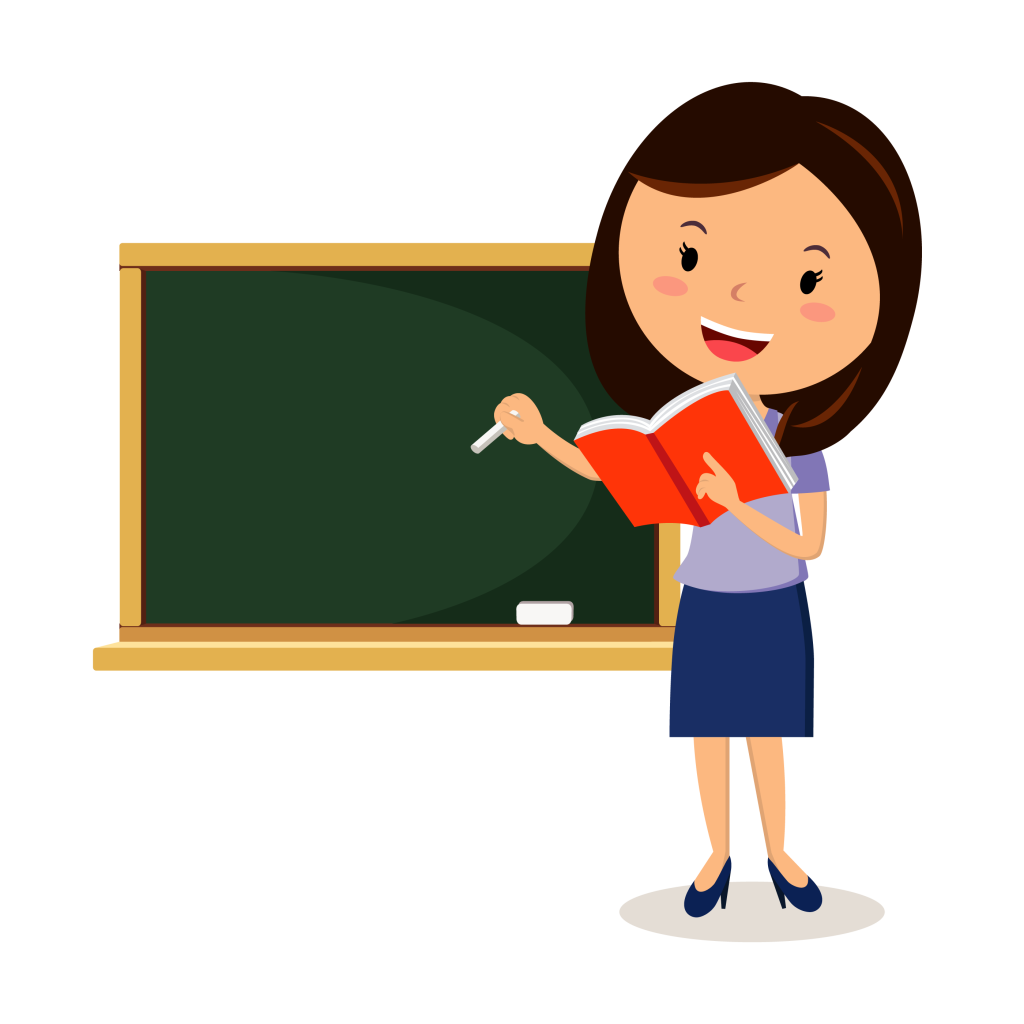 3) Nêu một số từ ngữ quan trọng của VB gốc được thể hiện trong VB tóm tắt
Hai VB đều thể hiện được một số từ ngữ quan trọng trong VB gốc như: Hùng Vương thứ mười tám, Mị nương, Sơn Tinh- chúa miền non cao, Thuỷ Tinh- chúa vùng nước thẳm, cầu hôn, lễ vật, nổi giận, thua,…
2. Đọc và phân tích bài tóm tắt tham khảo
Thảo luận 
theo cặp bàn
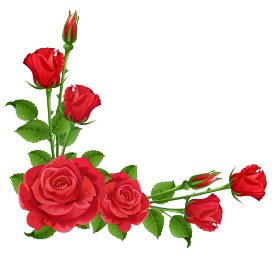 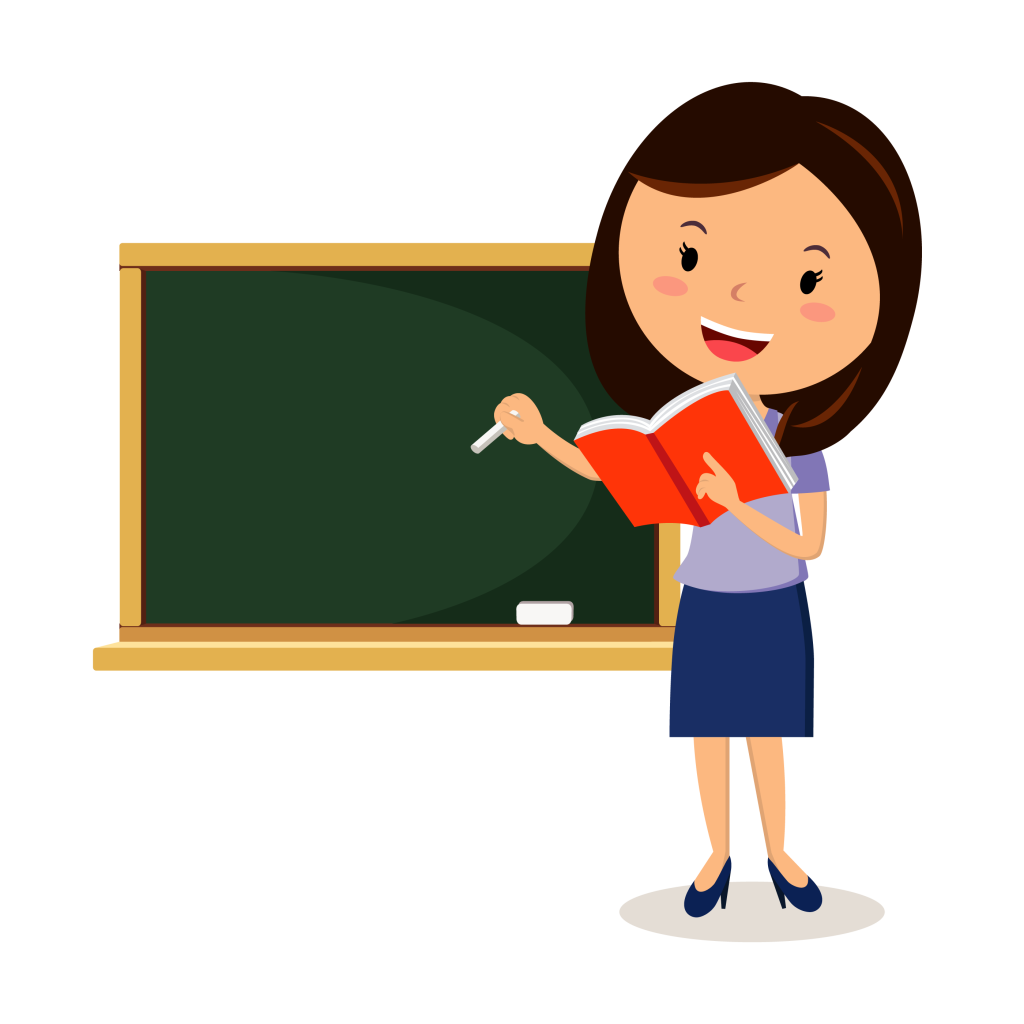 4) Nhận xét về độ dài của VB tóm tắt 1 và 2.
- Độ dài hai VB: 
- Dung lượng VB1: có 4 câu; VB2 có 12 câu. 
- VB2 miêu tả sự việc kĩ hơn so với VB1.
LUYỆN TẬP
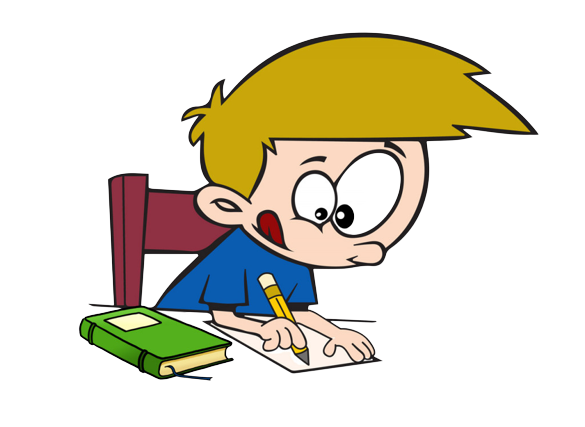 Đề bài: Tóm tắt VB “Bầy chim chìa vôi” (Nguyễn Quang Thiều)
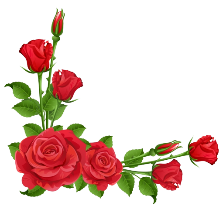 Đề bài: Tóm tắt VB “Bầy chim chìa vôi” (Nguyễn Quang Thiều)
1. Bước 1. Trước khi tóm tắt
Giới thiệu nội dung chính của VB gốc để lưu giữ làm tài liệu hoặc chia sẻ với người đọc.
Mục đích viết
Người đọc
Thầy cô, bạn bè và những người quan tâm đến VB.
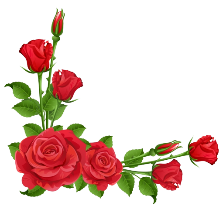 Đề bài: Tóm tắt VB “Bầy chim chìa vôi” (Nguyễn Quang Thiều)
1. Bước 1. Trước khi tóm tắt
a. Đọc kĩ văn bản gốc
Chuyện hai anh em Mên và Mon đi đò ra bãi cát giữa sông để cứu tổ chim sắp bị ngập nước và xúc động khi chứng kiến cảnh đàn chim bé bỏng bứt khỏi dòng nước khổng lồ bay lên.
Nội dung cốt lõi
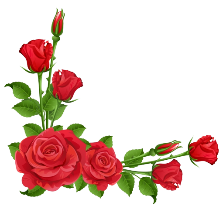 Đề bài: Tóm tắt VB “Bầy chim chìa vôi” (Nguyễn Quang Thiều)
1. Bước 1. Trước khi tóm tắt
b. Xác định nội dung chính cần tóm tắt
PHIẾU TÌM Ý
Nhiệm vụ: Ghi lại những ý chính của VB 
bằng cách trả lời các câu hỏi vào cột bên phải
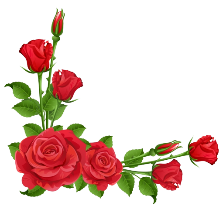 Đề bài: Tóm tắt VB “Bầy chim chìa vôi” (Nguyễn Quang Thiều)
b. Xác định nội dung chính cần tóm tắt
Phần (1): Khoảng hai giờ sáng, trời mưa to, hai anh em Mên và Mon không thể ngủ được vì sợ những con chim chìa vôi ở bãi sông bị chết đuối.
Ý chính các phần
Phần (2): Hai anh em Mên và Mon vẫn lo rằng tổ chim chìa vôi sẽ bị ngập, chìm trong dòng nước lớn. Hai anh em nghĩ cách mang tổ chim vào bờ.
Phần (3): Mên và Mon đi đò ra dải cát giữa sông và xúc động khi chứng kiến cảnh chim bố, chim mẹ dẫn bầy chim non bay lên, bứt khỏi dòng nước khổng lồ.
Từ ngữ quan trọng
hai giờ sáng, hai anh em Mên và Mon, chim chìa vôi, chết đuối, dải cát giữa sông, bay lên khỏi dòng nước lớn,…
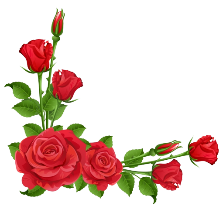 Đề bài: Tóm tắt VB “Bầy chim chìa vôi” (Nguyễn Quang Thiều)
1. Bước 1. Trước khi tóm tắt
c. Xác định yêu cầu về độ dài của VB tóm tắt
Phần (1): Hai anh em Mên và Mon sợ những con chim chìa vôi ở bãi sông bị chết đuối.
Ý lớn
Phần (2): Hai anh em nghĩ cách mang tổ chim vào bờ.
Phần (3): Mên và Mon đi ra sông và chứng kiến cảnh bầy chim non bay lên khỏi dòng nước.
hai giờ sáng, trời mưa to, hai anh em không ngủ được, hai anh em lo bầy chim bị ngập chìm trong dòng nước lớn, hai anh em đi đò ra dải cát giữa sông, chim bố, chim mẹ dẫn bầy chim non bay lên…
Ý nhỏ
TÓM TẮT BẦY CHIM CHÌA VÔI
Văn bản 1:
Hai anh em Mên và Mon sợ những con chim chìa vôi ở bãi sông bị chết đuối. Sau đó, hai anh em nghĩ cách mang tổ chim vào bờ. Chúng đi ra sông và chứng kiến cảnh bầy chim non bay lên khỏi dòng nước.
Văn bản 2:
Khoảng hai giờ sáng, trời mưa to, hai anh em Mên và Mon không thể ngủ được vì sợ những con chim chìa vôi ở bãi sông bị chết đuối. Chúng vẫn lo rằng tổ chim chìa vôi sẽ bị ngập, chìm trong dòng nước lớn. Hai anh em nghĩ cách mang tổ chim vào bờ. Mên và Mon đi đò ra dải cát giữa sông và xúc động, nhận ra chúng đã khóc từ lúc nào, khi chứng kiến cảnh chim bố, chim mẹ dẫn bầy chim non bay lên, bứt khỏi dòng nước khổng lồ, “thực hiện xong chuyến bay quan trọng, đầu tiên và kì vĩ nhất trong đời chúng”. Mên và Mon trở về nhà “nhìn nhau và cùng bật cười ngượng nghịu”.
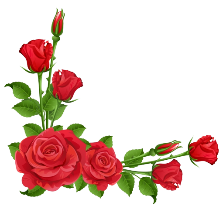 Đề bài: Tóm tắt VB “Bầy chim chìa vôi” (Nguyễn Quang Thiều)
1. Bước 1. Trước khi tóm tắt
2. Bước 2. Viết văn bản tóm tắt
3. Bước 3. Chỉnh sửa
1) Yêu cầu đối với VB tóm tắt và một vài lưu ý khi tóm tắt VB. (SGK tr.27, 29).
2) Ưu điểm và hạn chế trong bài làm.
3) Chỉnh sửa bằng Phiếu chỉnh sửa.
4) Tự đánh giá bằng Bảng kiểm.
PHIẾU CHỈNH SỬA BÀI VIẾT
Nhiệm vụ: Hãy đọc bài viết của mình và hoàn chỉnh bài viết
 bằng cách trả lời các câu hỏi sau:
BẢNG KIỂM
Nhiệm vụ: Xem lại các bước làm bài và đọc kĩ lại bài viết, 
tự đánh dấu (x) vào ô Đạt hoặc Không đạt
HƯỚNG DẪN TỰ HỌC
Hoàn thiện lại bài viết theo phiếu chỉnh sửa.
Thực hành tự tóm tắt VB “Đi lấy mật” và “Ngôi nhà trên cây”, tr.33.
Chuẩn bị phần Nói và nghe: Trao đổi về một vấn đề mà em quan tâm.